Ashby Family LEAD & Engagement Services
BIPOC led non-profit organization 
We provide individualized care, educational & social programs and services for Adults with Intellectual & Developmental Disabilities that reside in Clark & Cowlitz Counties.





Our organization is dedicated to serving the needs of our Individuals in an inclusive & culturally responsive manner. We recognize the importance of centering the voice and lived experiences of historically unserved and underserved communities.  We foster an inclusive environment where we want everyone to feel welcome, included, respected and valued.
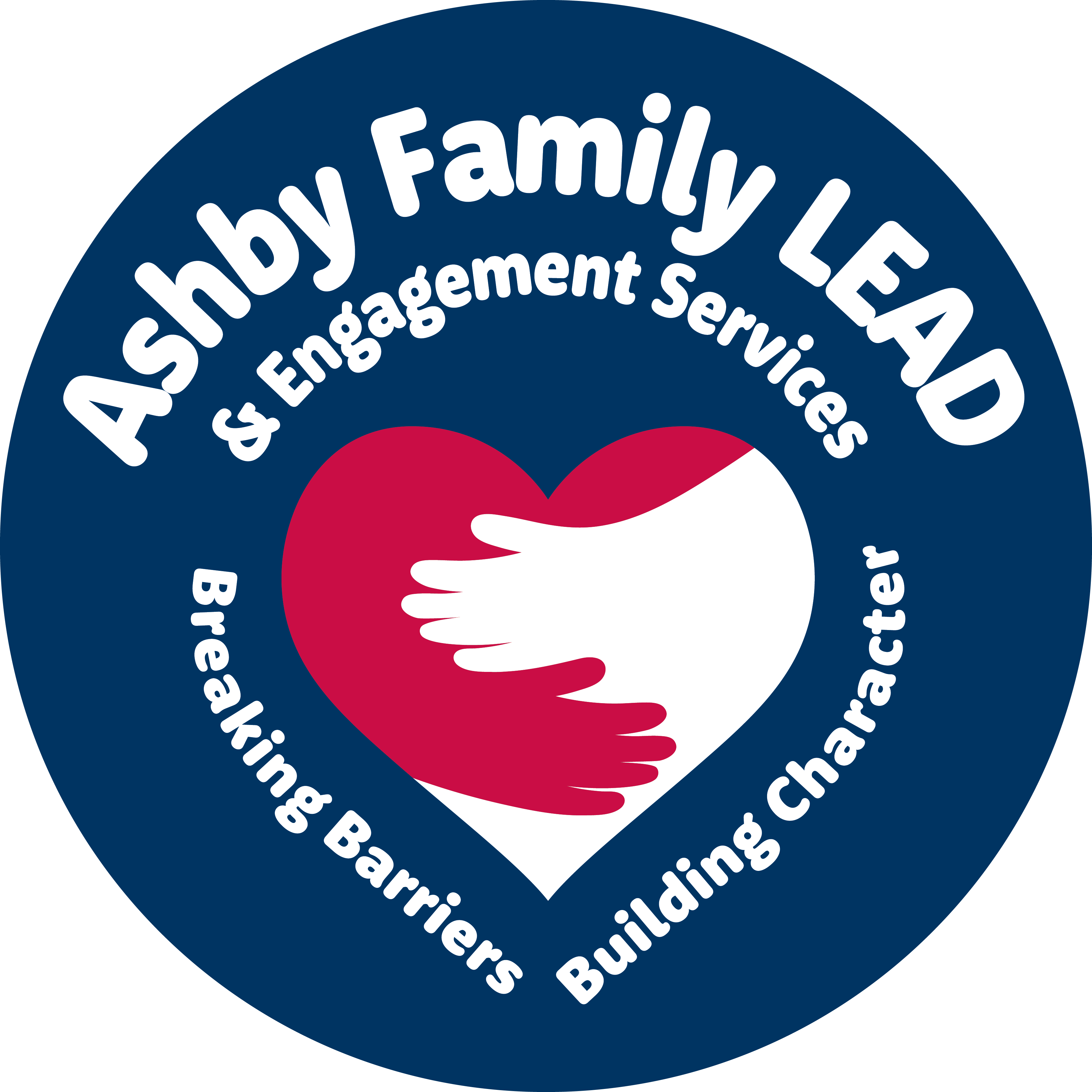 Ashby Family LEAD & Engagement Programming & Services
LEAD & Mentorship Program
Dan Thompson Memorial Grant
Adults increase awareness, access, & use of Community Resources, Academic Success, Health & Wellness, Financial Wellness, Time Management, & Cultural Awareness.  We will be building out our programming to include Employment Exploration & Preparation (tbd -Supportive Employment.
To date: 
 9 mentors, 37 participants, 6 cohorts
Offering our next cohort in January, 2024. Next cohort’s are March, 2024 &amp; May, 2024- August, 2024.
Benefit Resource & Connection Hub
SW Community Foundation Social Justice Award
To date:
Focus Groups – Oct/Apr – determine needs of BIPOC families & connect with resources
Emergency grant funding; assistance with internet, utility bills, hygiene needs, emergency transportation 
Access to technology for Tele-health, Tele-counseling, communication
Connect to mental health services
Scholarships: trombone lessons & Firstenburg Center
Ashby Family LEAD & Engagement Services
Contact Us!
Michele Cruse, PhD 
Deputy Director
admin@ashbyfamilycare.com
Michael Cruse, MS 
Executive Director
m.cruse@ashbyfamilycare.com

Bruce Jones 
Program Coordinator 
Benefit, Resource, & Connect HUB
b.jones@ashbyfamilycare.com

Elizabeth Devenberg 
Program Coordinator      
Community Inclusion & Supportive Employment
e.devenberg@ashbyfamilycare.com 

Kodi Findlay 
Program Coordinator 
LEAD & Mentorship Program 
kodi@ashbyfamilycare.com

Direct Care Professional Staff
Office Locations:
5131 NE 94th Avenue, Suite A, Vancouver WA 98662
5107 E. Fourth Plain Blvd, Suite 109, Vancouver WA 98661
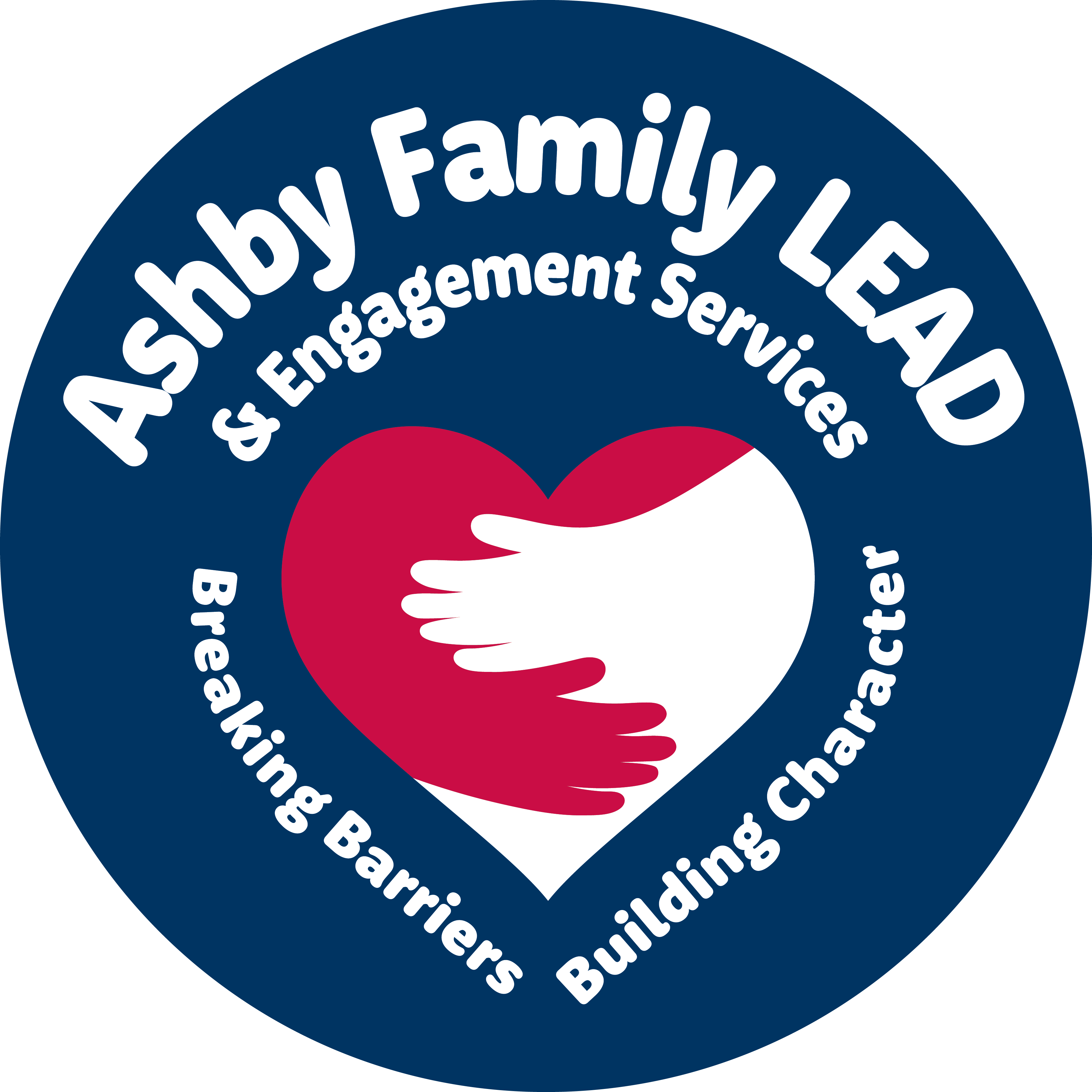 https://www.ashbynonprofit.org/
Phone: 360-729-7020